Group Theory
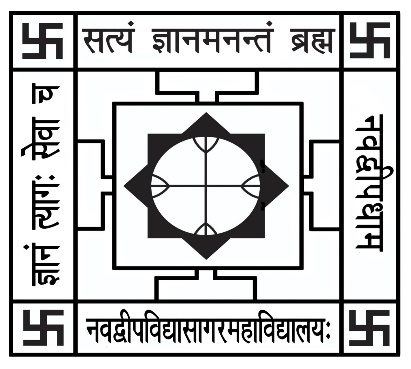 presenting by
 DEEPA BASAK
SEM-VI
DEPARTMENT OF MATHEMATICS
NABADWIP VIDYASAGR COLLEGE
CONTENTS

1.Introduction     
2.History    
3.Binary Composition   
4.Definition of group theory  
 5.Properties and Examples
6.Types of group(finite group, cyclic
    group, S3,An,K4)
INTRODUCTION
Group Theory is the study of a set of element
Present in a group in Maths.

Now we gather some information about source of 
Group Theory.
The history of it, a domain studying
Groups in their various forms, has evolved 
 in various parallel threads. There are 3
Historical roots of these: Number Theory,
Theory of Algebraic Equation & Geometry.
In 19th century, Joseph Louis Lagrange,Neils 
Henrik Abel and Evariste Galois were early 
Researchers in the field Group Theory.
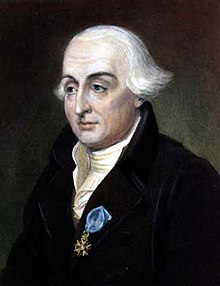 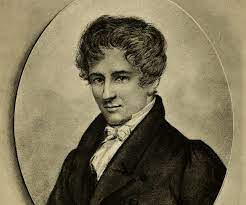 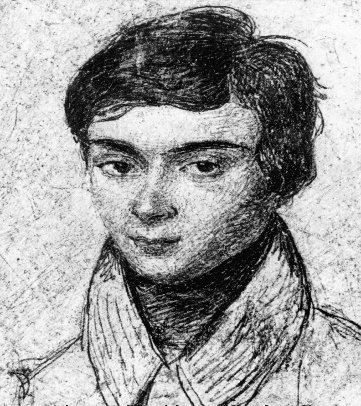 First of all we have to know about binary composition. So,
 What is Binary Composition?
                 Let, A is non empty set. Binary composition on A is 
a mapping f:A    A      A. This mapping f is generally denoted
By the symbol     . For a pair of elements a,b in A, the image
of (a,b) under the binary composition   is denoted as
a   b.  
               The symbols like *,+,. are also used to denote a binary composition.
Examples:
     i) On the set Z,let     stand for the binary composition
‘addition'. Then 2  3=5,4  (-4)=0
    ii)Let,   is defined by a  b=a+2b where a,b on Z.Then,2  3=8
             same as for substruction,multiplication.
⇒
×
•
•
•
•
•
•
•
•
•
Now we will discuss about Group Theory .
 Definition:
                A non empty set G is form a Group with respect to a binary composition   ,if  
        i)G is closed under the composition  .
 ii)   is associative, such that a  (b  c)=(a  b)  c,for all a,b,c in G.
     iii)there exists an element e in G such that e  a=a  e=a,
         for all a in G , where e is identity element.
      iv)for each element a in G,there exists an element a-1 in           G such that a-1  a=a  a-1=e .
        The group is denoted by the symbol (G,  ).
•
•
•
•
•
•
•
•
•
•
•
•
Except those four properties,Group Theory holds one another property named Commutative property. When a group holds it, it's called 
Commutative or Abelian(after the name of Norwegian mathematician N.Abel)Group.It is shown as a   b=b   a.
Examples: 
  i)The set Z forms a commutative group w.r.t addition.
    1.Let a,b belong in Z.Then a+b belong in Z.Therefore  Z is closed under addition.
   2.Addition is associative in R.Z being a subset of R,
    addition is associative on Z.
   3.0 belong in Z and 0+a=a+0=a,for all a in Z.0 is the    identity element.
   4.Let,a belong in Z,then –a belong in Z.-a is inverse of a, since (-a)+a=a+(-a)=0.
•
•
5.Addition is commutative on R.Z being a subset of R, addition is commutative on Z.
   therefore (z,+) is a commutative group.
ii)Similarly(Q,+),(R,+),(C,+) are commutative group.
iii)(Z,.)is a commutative monoid,1 being identity element.
  The inverse of no element  other than 1 & -1 in Z exist in Z.Similary for (R,.) and (Q,.),the inverse of 0 does not exist.

Next we will discuss about some types of groups.
Type 1:Finite Group
  A group (G,  )is said to be a Finite Group if G contains a finite number of elements.
•
Examples:
     Let,S={1,w, w2},where w3=1.Then S is a abelian group with 
     respect to multiplication. The composition table for    
     the set is
                                        1.S is closed under multiplication.
                                        2.from the row of 1 in the table
                                           that 1 is left identity and from 
                                           the column of 1 that 1 is right 
                                           identity elements.
                                        3.Multiplication is associative on
                                           C & S is subset of C,then S is 
                                            associative on multiplication.
                                        4.inverse of 1,w,w2 is respectively 1,w2
                                                    ,w.
5.The table is symmetric about the principal diagonal.
Therefore multiplication is commutative on S.
 
Type 2:Symmetric Group (S3)
      Let,S be the set of  all perm-
utation on the set {1,2,3}.The 
elements of the set and the mu-
liplication table is shown in the
picture.
It appears from the table that
S is closed under multiplication.
Multiplication of permutation is
associative.
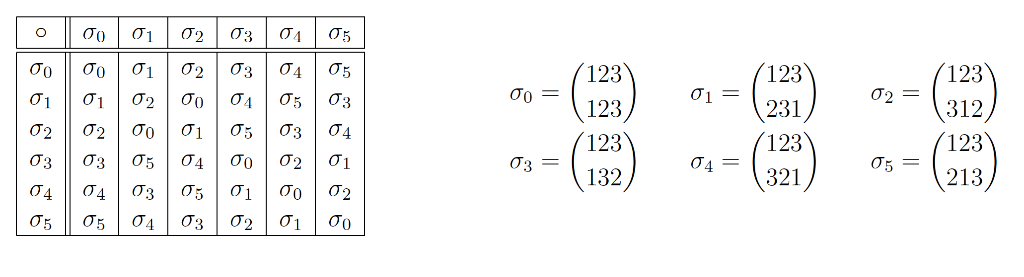 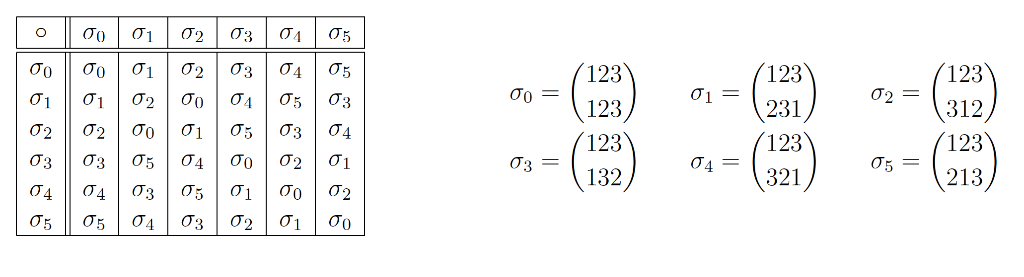 is the identity element.
The inverse of     ,    ,    ,   ,    ,    are    ,    ,   ,   ,   ,    respectively.
The multiplication table is not symmetric about the main
diagonal so,multiplication is not commutative.
 
Type 3:Alternative Group(An)
      The set of all even permutation on the set {1,2,…,n}
  forms a group w.r.t multiplication of permutation. An  
  contains (½)*n! elements.It’s a non commutative group for 
 n>=4.
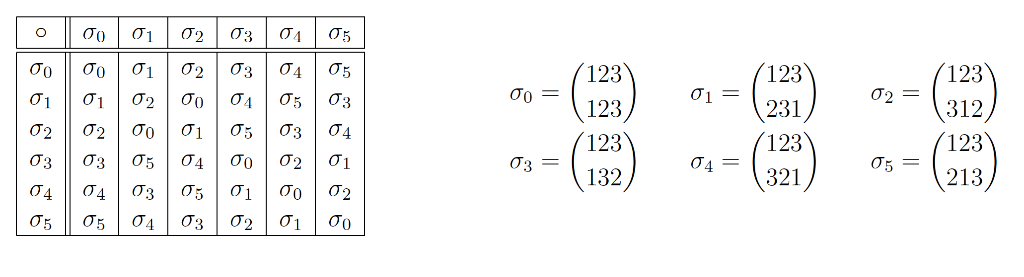 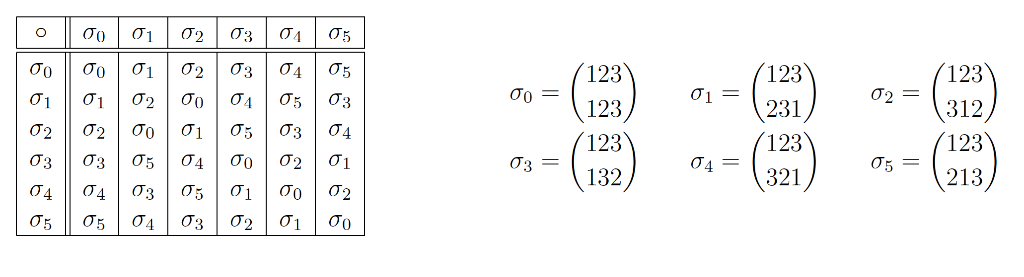 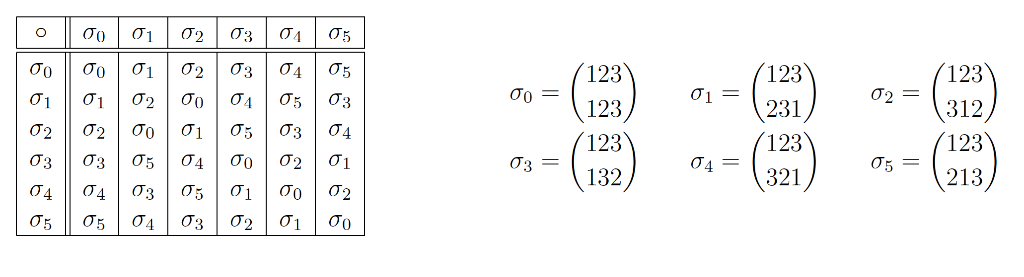 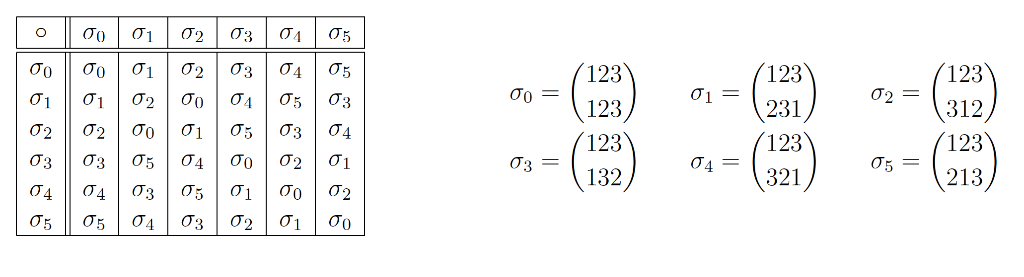 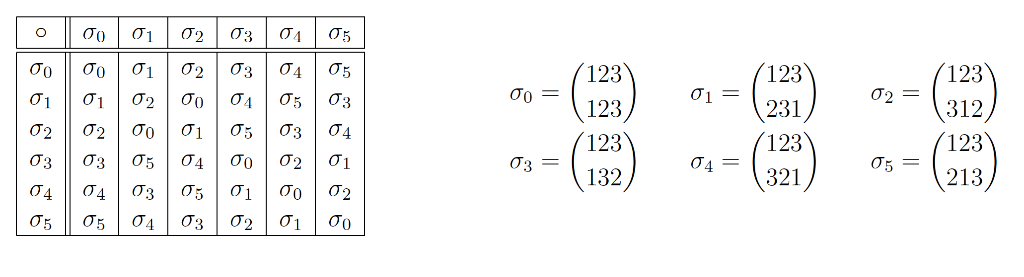 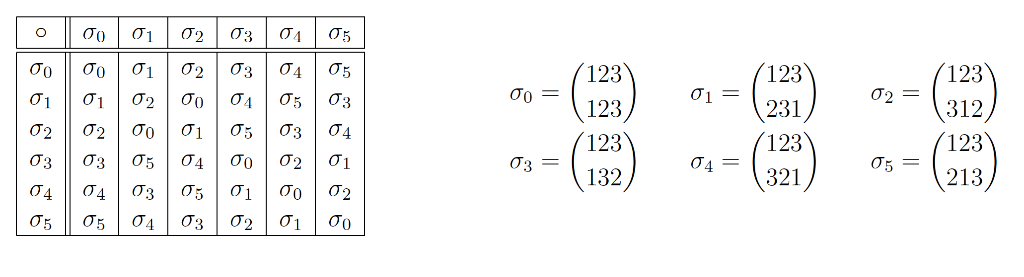 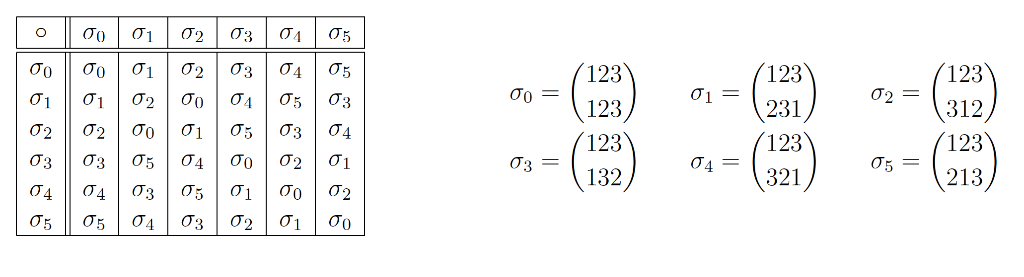 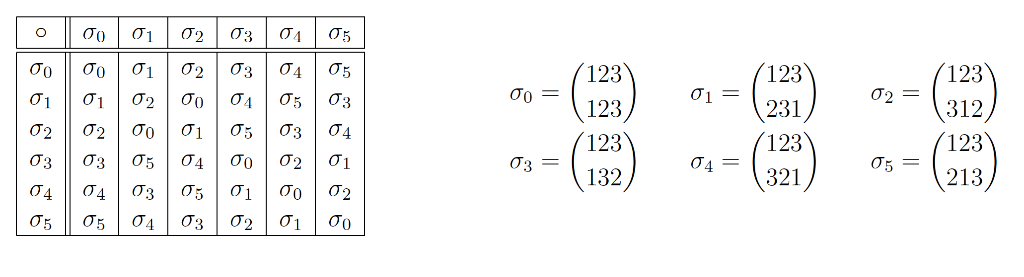 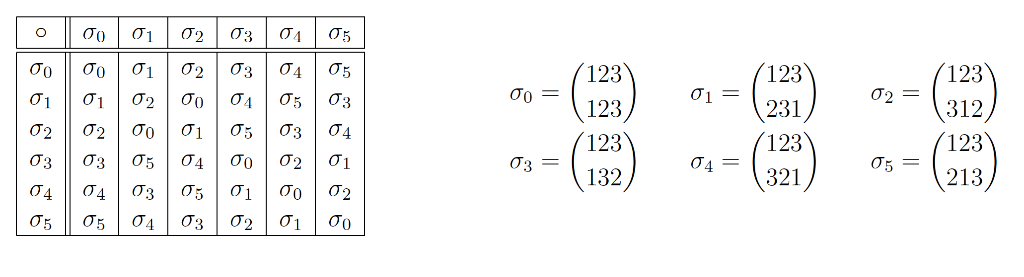 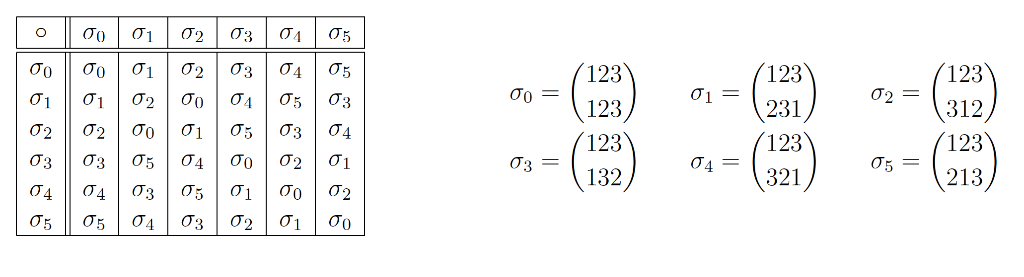 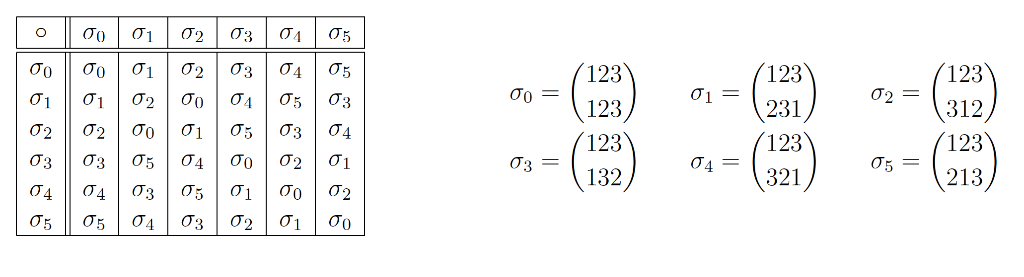 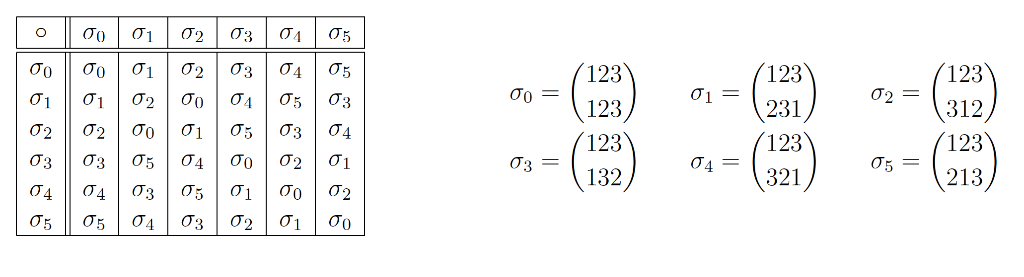 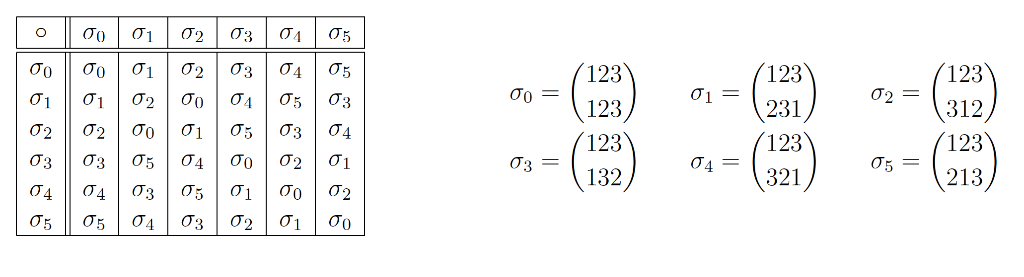 Type 4:Klein’s 4 Group(V4)
         Let,S={e,a,b,c} and let   be the binary
Composition defined on S by e  a=a  e=a,
e  b=b  e=b,e  c=c  e=c,e  e=a  a=b  b=c  c=e,
a  b=b  a=c,a  c=c  a=b,b  c=c  b=a.
The composition table is given.

An important property of the group is that
every element of the group is its own inverse.

This abelian group is denoted by V.Klein was a German 
Mathematician and V comes from German word Viergruppe.
•
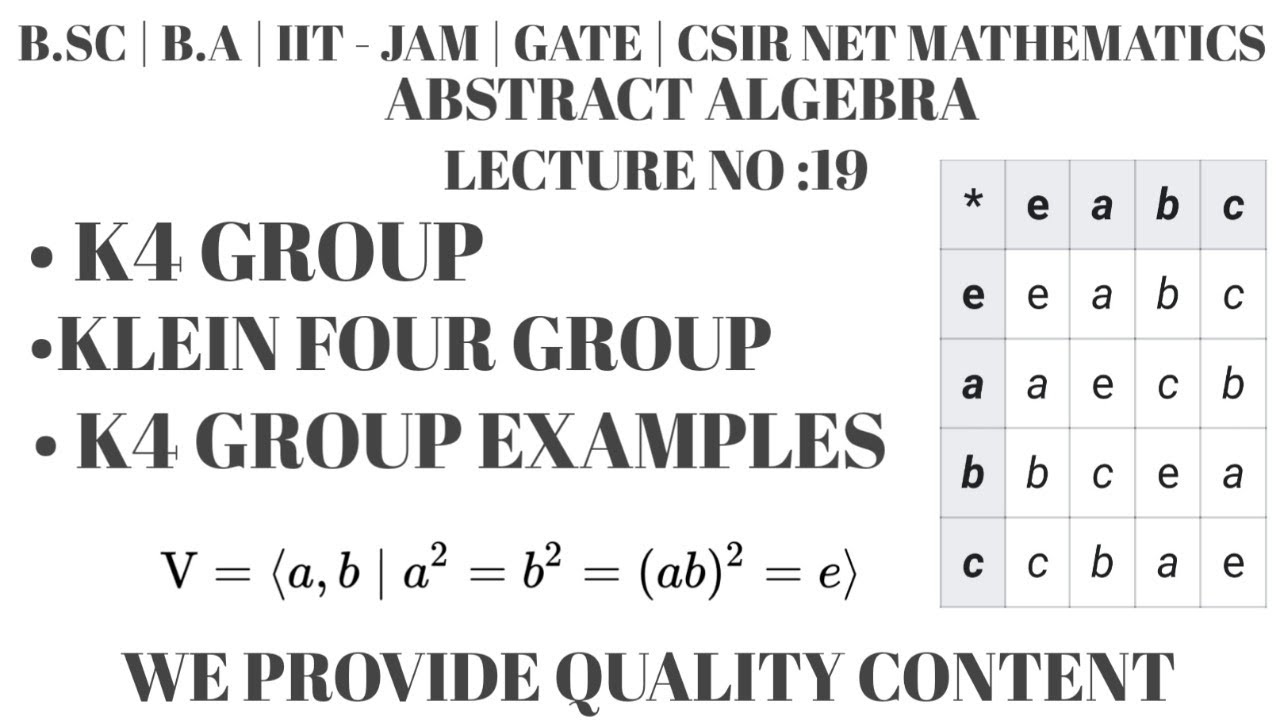 •
•
•
•
•
•
•
•
•
•
•
•
•
•
•
•
Type 5:Cyclic Group
     A group (G,  ) is said to be a cyclic group if there exists
an elements a in G such that G={an :n belong in Z},i.e.,
G=<a>.a said to be a generator of the cyclic group.

In additive notation,G={na:n belong in Z}=<a>.
Examples:
   i)(Z,+) is a cyclic group generated by 1.-1 is also the generator.
   ii) (Z4,+) is a cyclic group generated by 1.3 is also a 
   generator.
•
THANK YOU!